Odborná praxe
Adam Hrádek
29961
Úvod – firma KUBOUŠEK 	EU holding a.s.
Firma založena roku 1990 Ing. Ivanem Kubouškem
Česká nadnárodní společnost, která vyrostla z tradiční rodinné firmy
Dodává měřící přístroje a zajišťuje jejich servis, poskytuje technické řešení  pro průmyslovou výrobu
Zaměstnává zhruba do 200 zaměstnanců
Působení v ČR v Českých Budějovicích, na Slovensku a v Polsku
Praxi jsem vykonával v období od 1.2.2024 do 26.4.2024
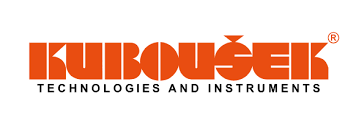 Marketing
Určování koncové ceny
SWOT a PEST analýzy (marketingový plán)
Google Analytics pro monitorování uživatelů na webu
Sharpspring pro vyhodnocování e-mailové kampaně
Správa webu a e-shopu
Editace produktů na e-shopu
Tvorba katalogu a akce
Personální činnost
Vstupní pohovor, porovnání jednotlivých uchazečů
Průběh zapracování
Analýza základních potřeb školení jednotlivých zaměstnanců
Plánování pravidelných školení nutných k vykonávání svěřené činnosti, organizace produktových školení
Prémiová kritéria
Náklady na personální činnost (školení, zapracování, pojištění, mzdy, odvody)
Strategické řízení
Seznámení se strukturou firmy, popis funkce jednatele
Součinnost firem v holdingu, úlohy jednotlivých divizí
Identifikace problémů, nápravná opatření
Účast na poradě ohledně tvorby akce a katalogu (5C)
Finanční účetnictví
Náhled do účetní závěrky a výroční zprávy firmy (výpis z obchodního rejstříku)
Ukázka demo verze účetního případu v informačním systému K2
Teoretické vysvětlení pojmů z účetnictví
Zhodnocení praxe studentem
S praxí jsem velmi spokojen
Ověřil jsem si správnost volby oboru
Příjemné a přátelské pracovní prostředí
Náměty na zlepšení průběhu praxe ze strany firmy nemám žádné
Závěr
Získání mnoho zkušeností a odborných znalostí
Navázání nových kontaktů
Na základě průběhu odborné praxe nabídnuta další spolupráce ve formě brigády
Děkuji za pozornost.